Development of a Python GUI Interface to a YAML configuration File for Propagation of Largely Identical Database Records between Field Project Entries
Soo Park and Janine Aquino
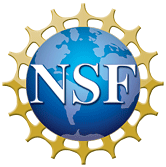 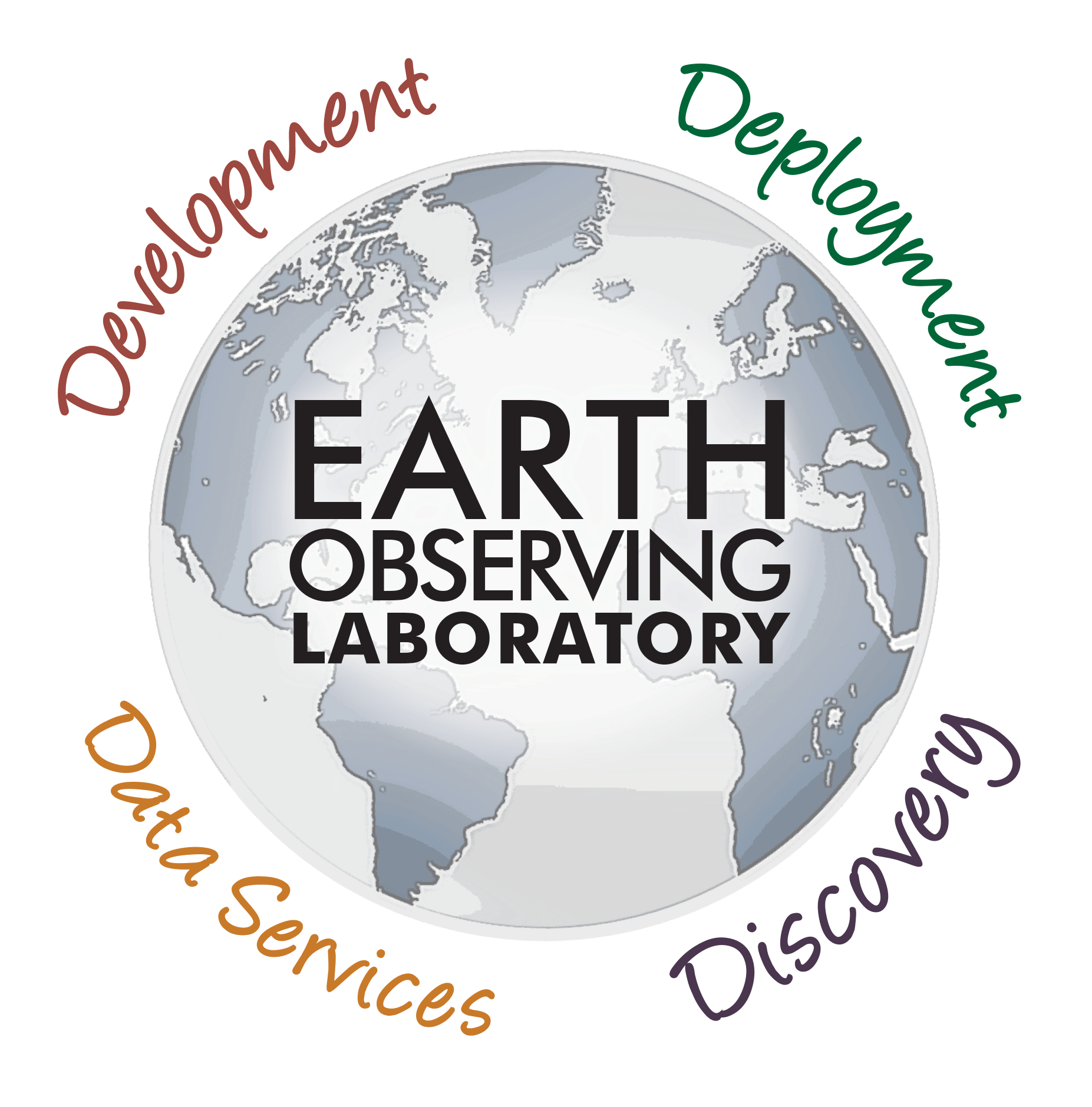 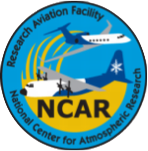 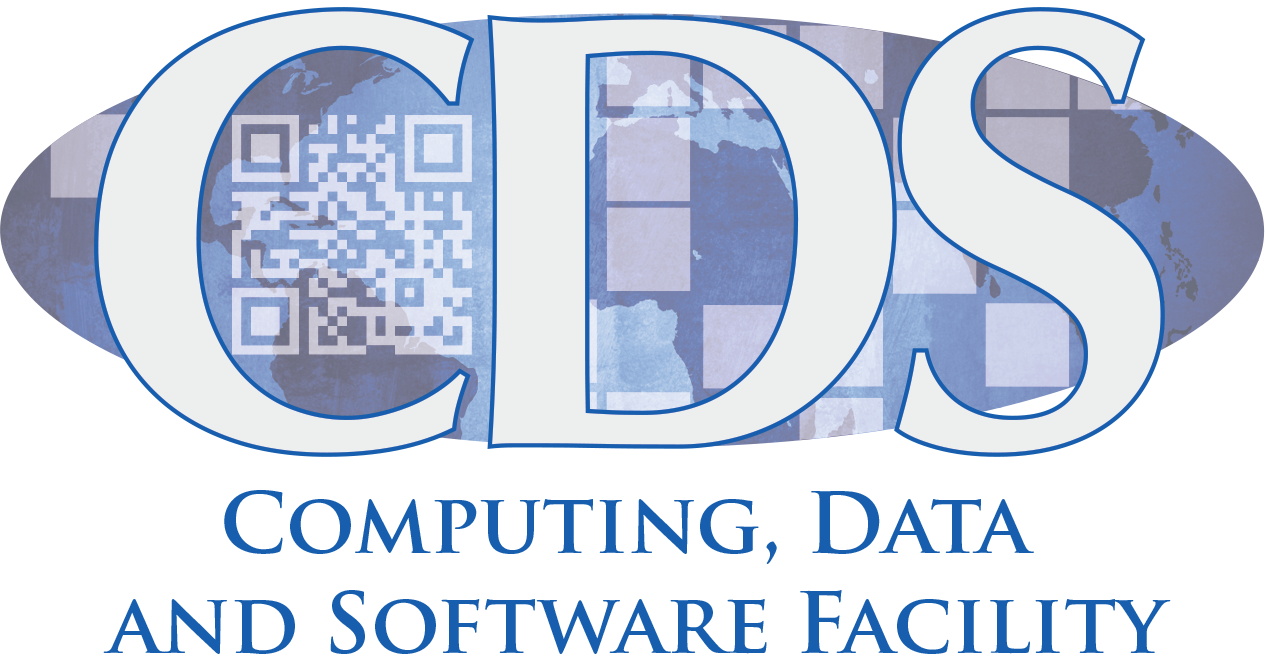 Background and Context
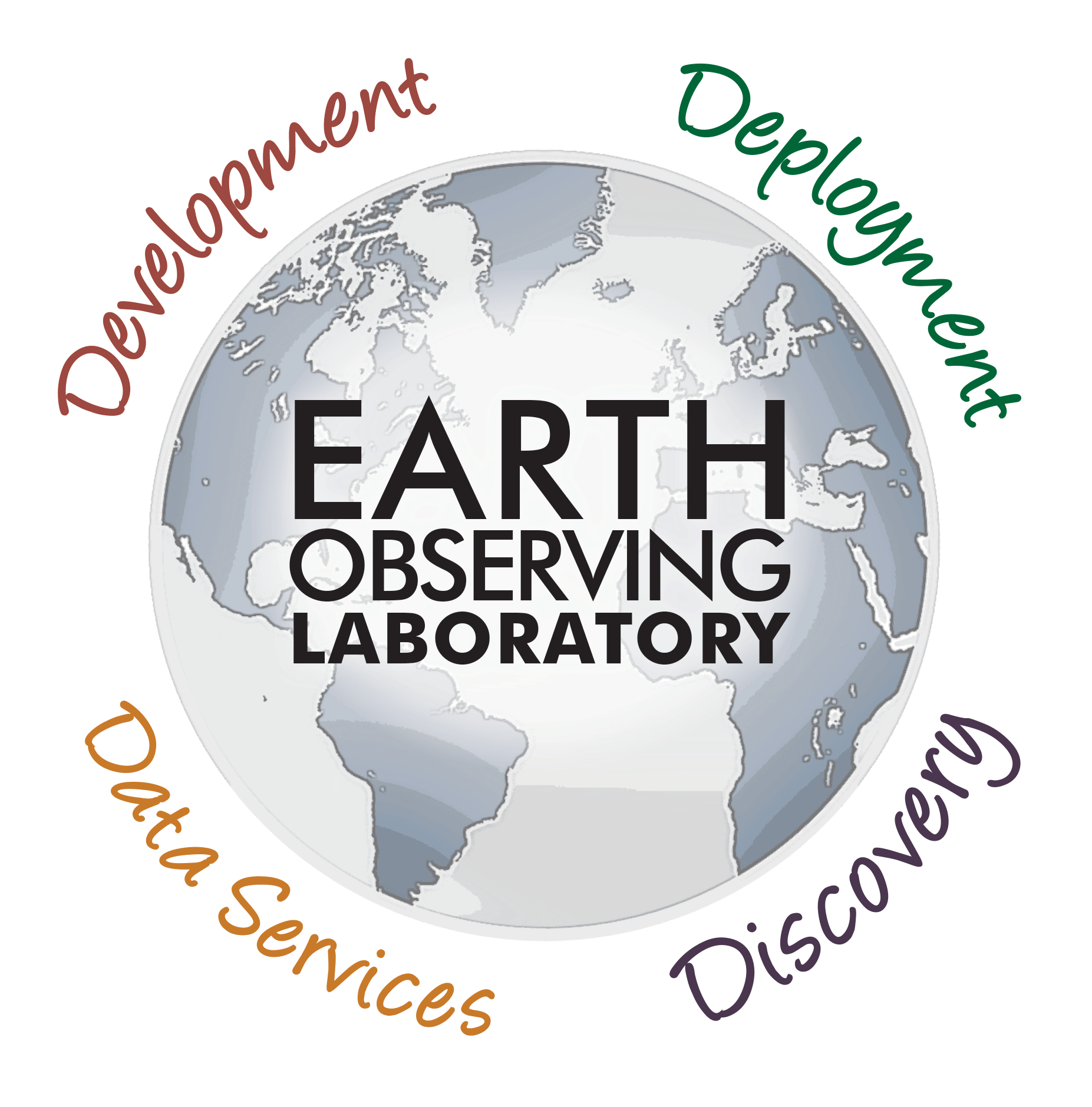 EOL provides data management services to scientific field projects that occur all over the world

Instrument PIs (Principal Investigators) collect data and provide that data to EOL

EOL makes this data available to future users

Takes about 1 hour per dataset to load
‹#›
Our task..
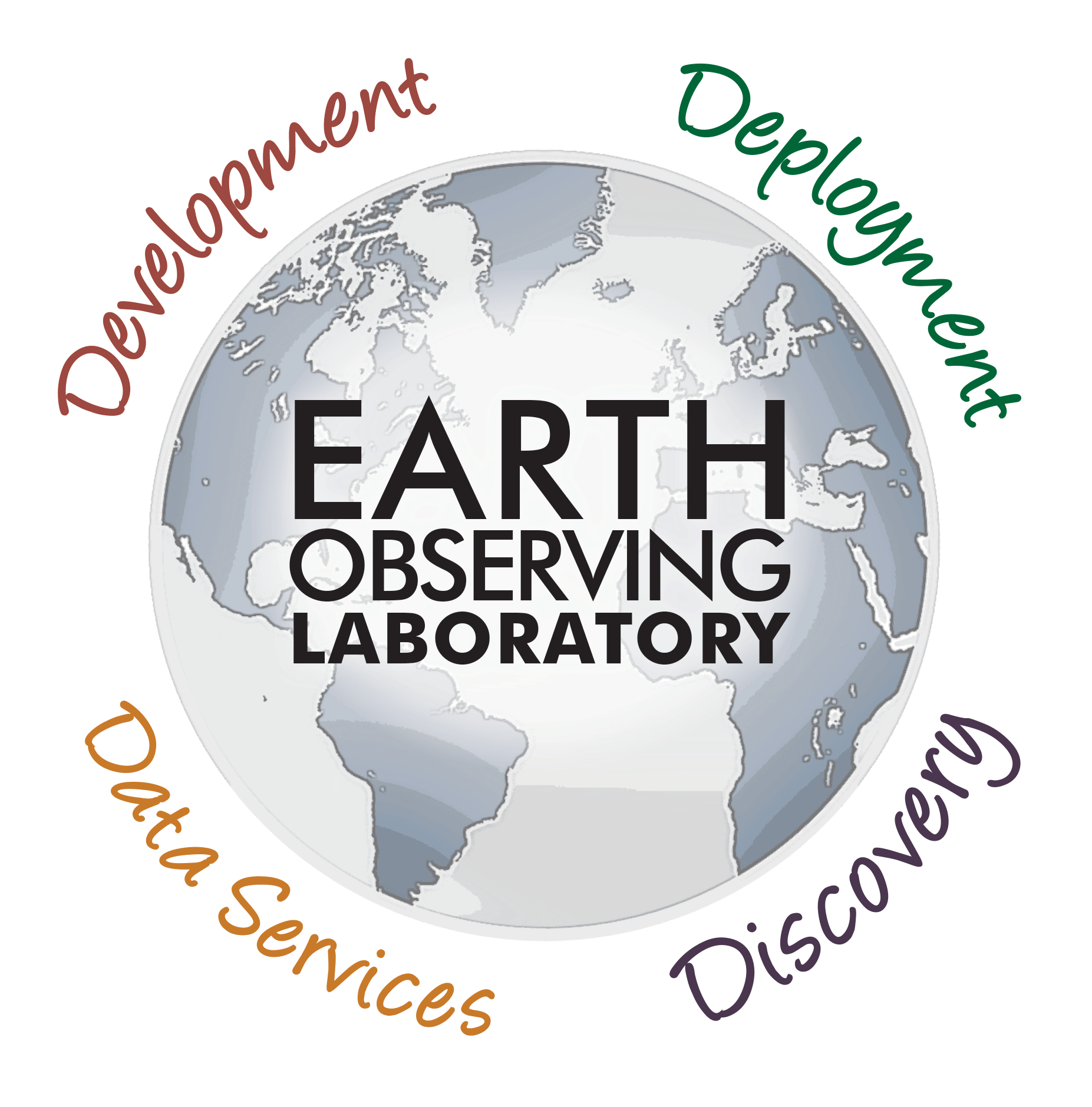 Create a GUI tool to load datasets into the EOL Metadata Database
Decrease the time to load a dataset from 1 hour to 15 minutes.
Make the overall dataset loading process easier
Increase consistency between similar data
Easy to add new fields
‹#›
Why Python & YAML
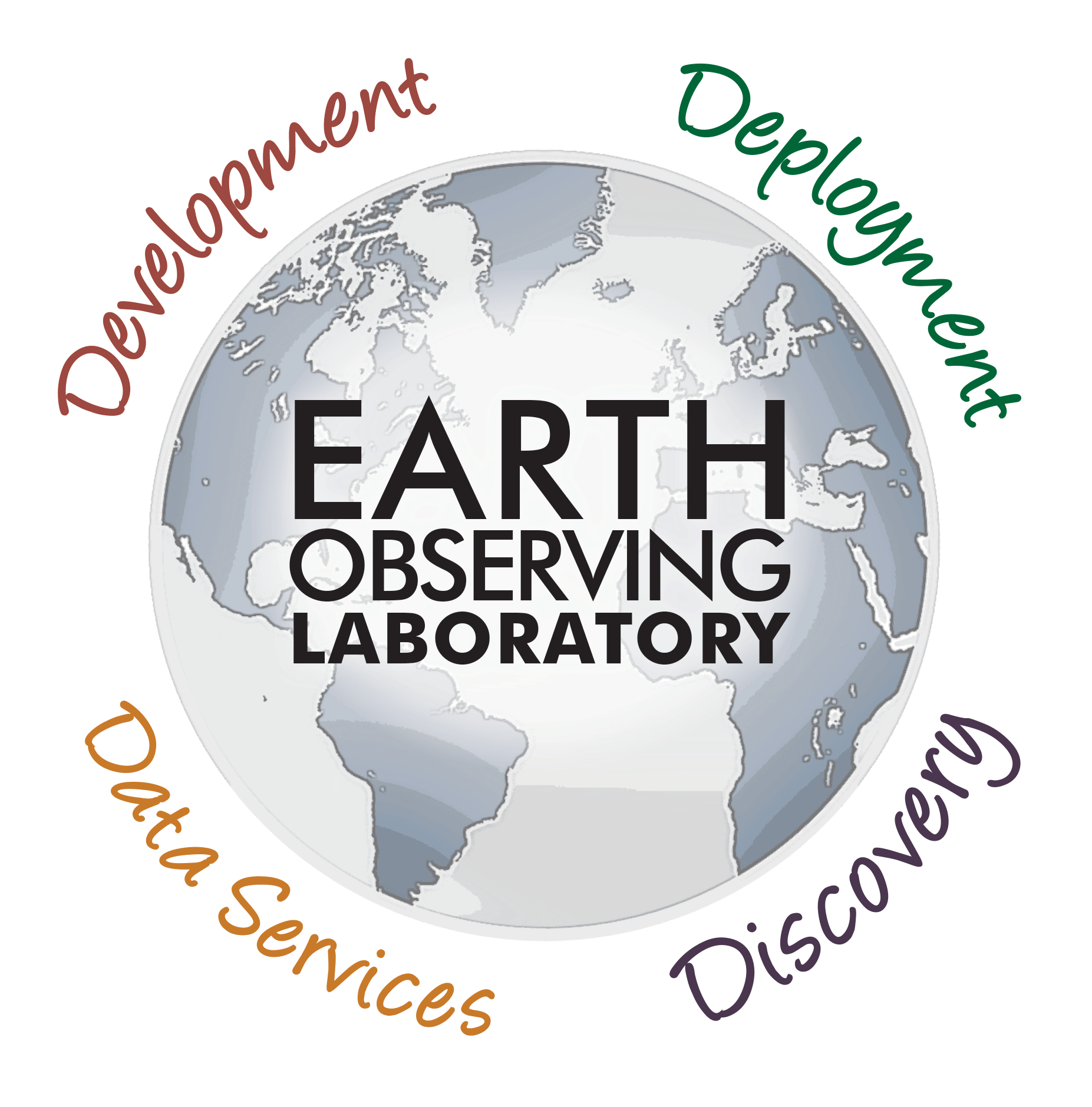 We decided to create a Python GUI tool that creates or modifies YAML formatted configuration files (YAML stands for: YAML Ain’t Markup Language)
Python is a scripting language that has good support for GUI development.
Python is object-oriented
YAML is a powerful, human-readable data serialization language
‹#›
Why Python & YAML (cont)
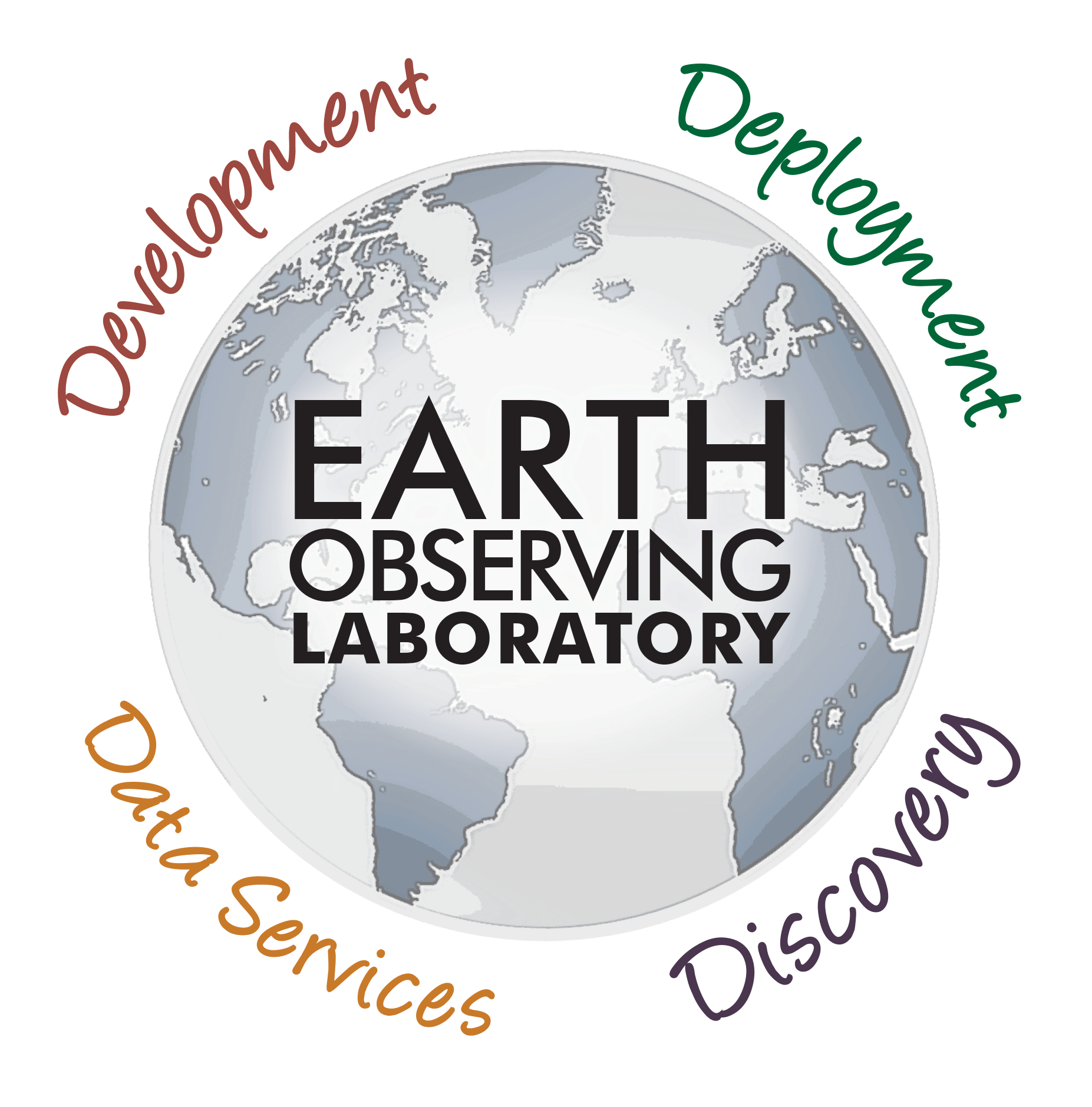 Our primary developer (Soo) is new to software engineering, so the following were key criteria
Python and YAML are both easy to work with for beginners
Prototype GUIs quickly using qt designer
There are other python/QT developed software in-house to learn from
YAML is used throughout EOL/CDS
‹#›
Code Structure
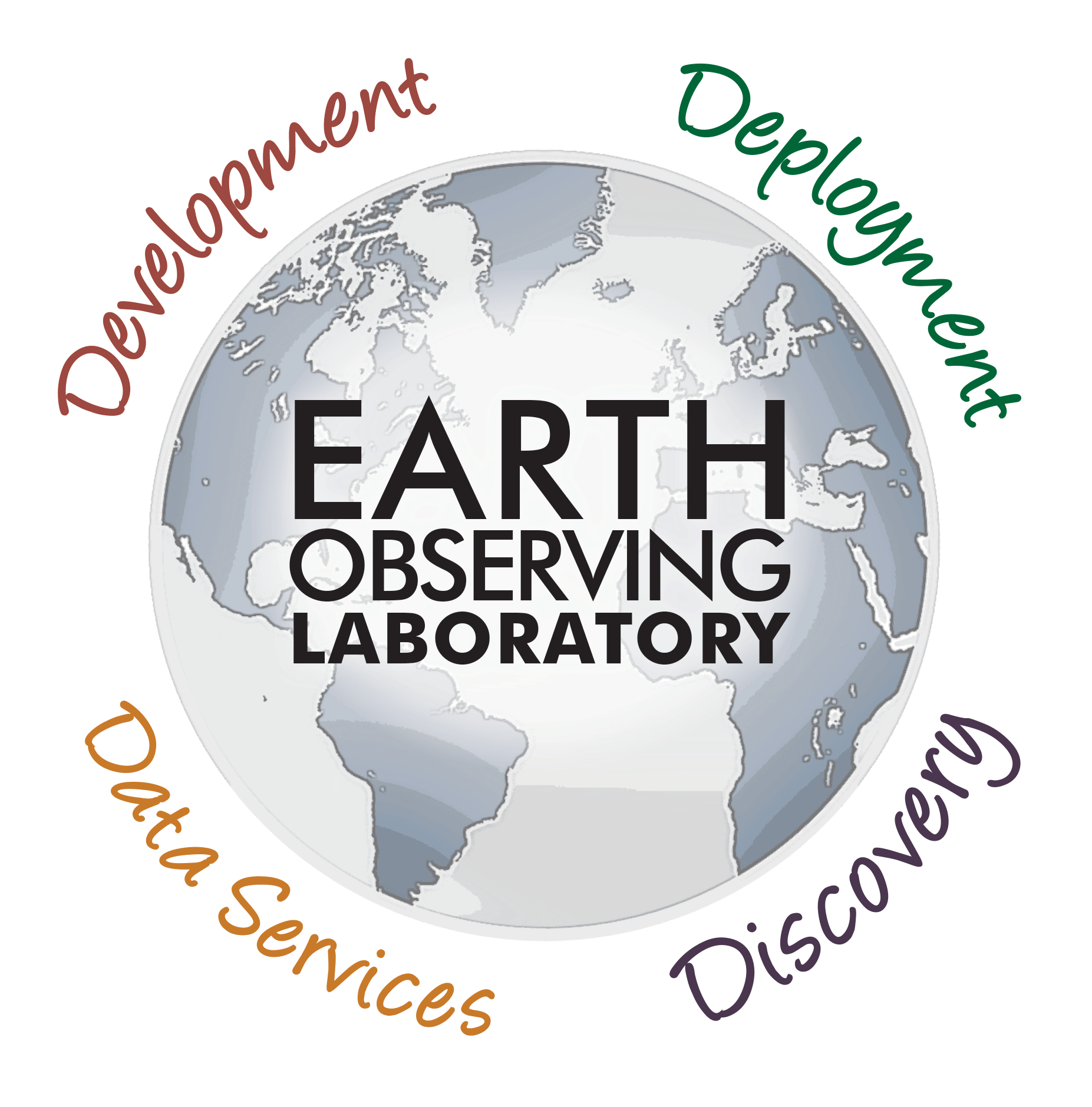 Model-View-Controller(MVC) architecture was used to structure the code
MVC architecture is effective at separating the Model(data processing) from the View(GUI)
Import external modules to perform repetitive tasks
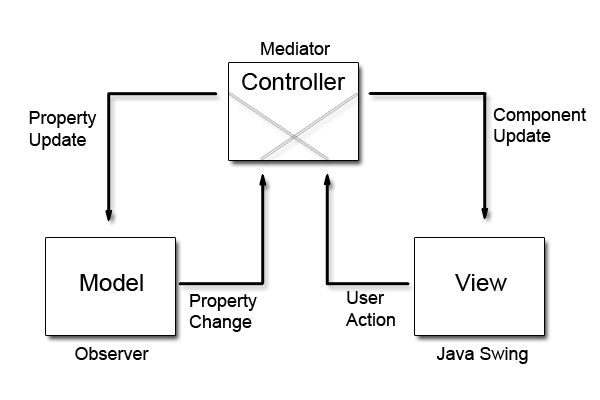 ‹#›
Code Structure
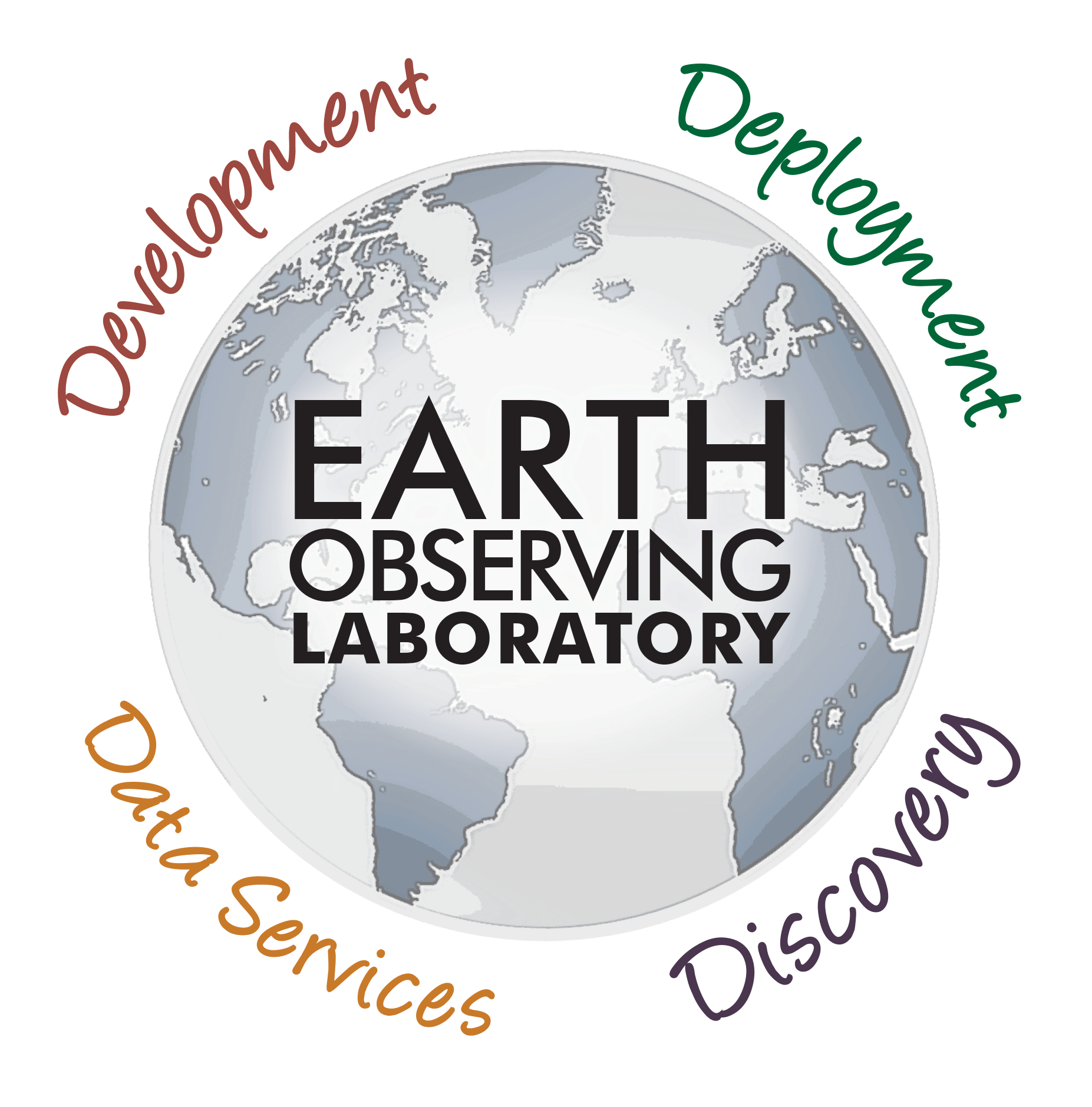 The model is stored within YAML-formatted files.
Adding a new parameter to the GUI is very easy. Simply add the field name and type to two YAML-formatted GUI configuration files.
Tab Separator
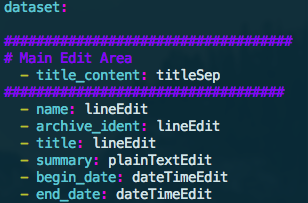 Single Line Fields
‹#›
Code Structure
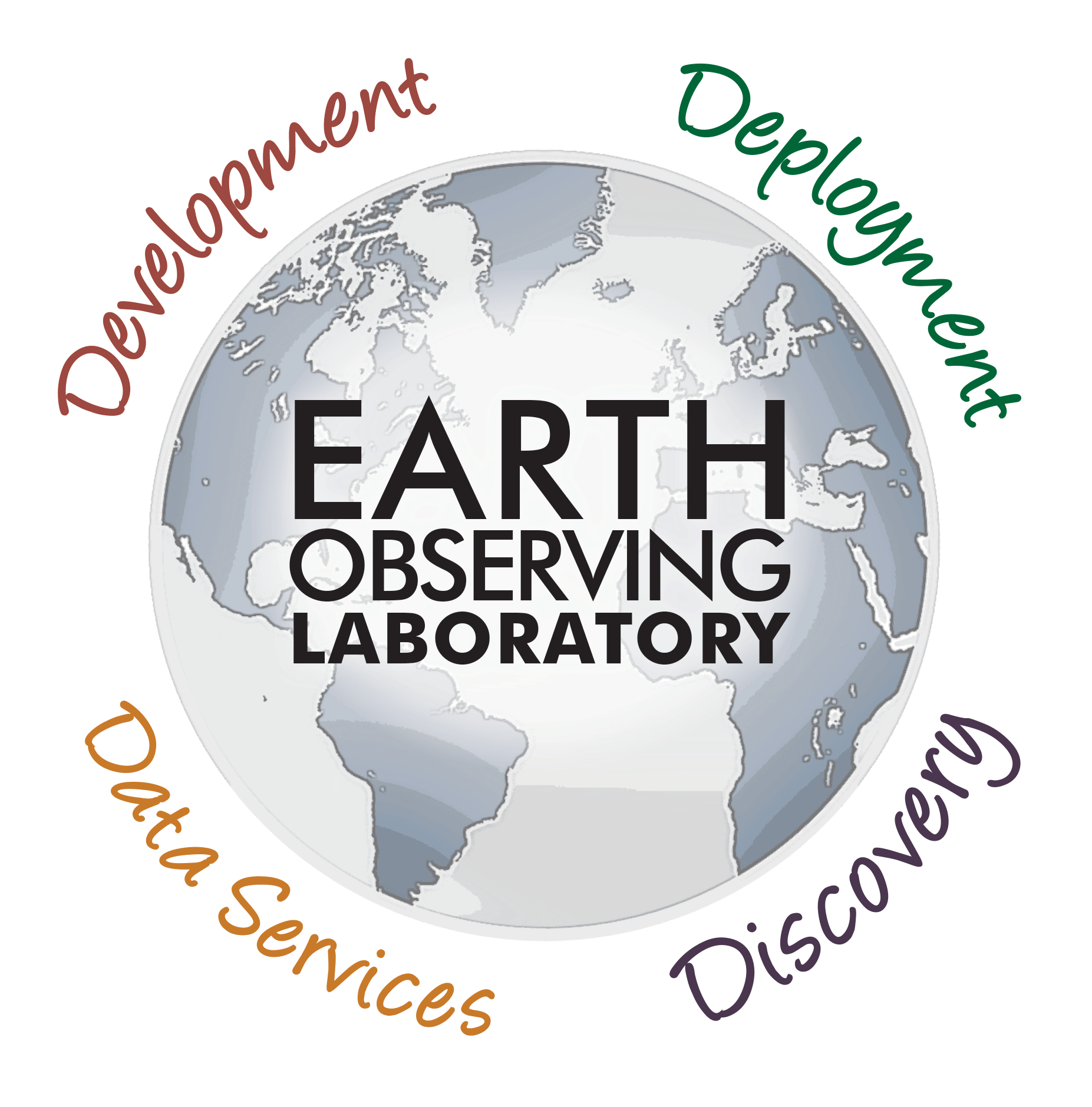 Simply add a line to a YAML-formatted message file to display a tooltip 
The GUI is created by reading the YAML and creating fields in the order they occur, so order is important.
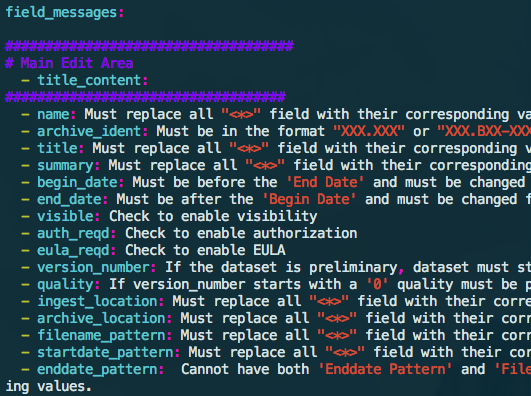 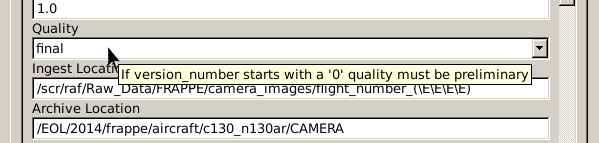 ‹#›
Code Structure
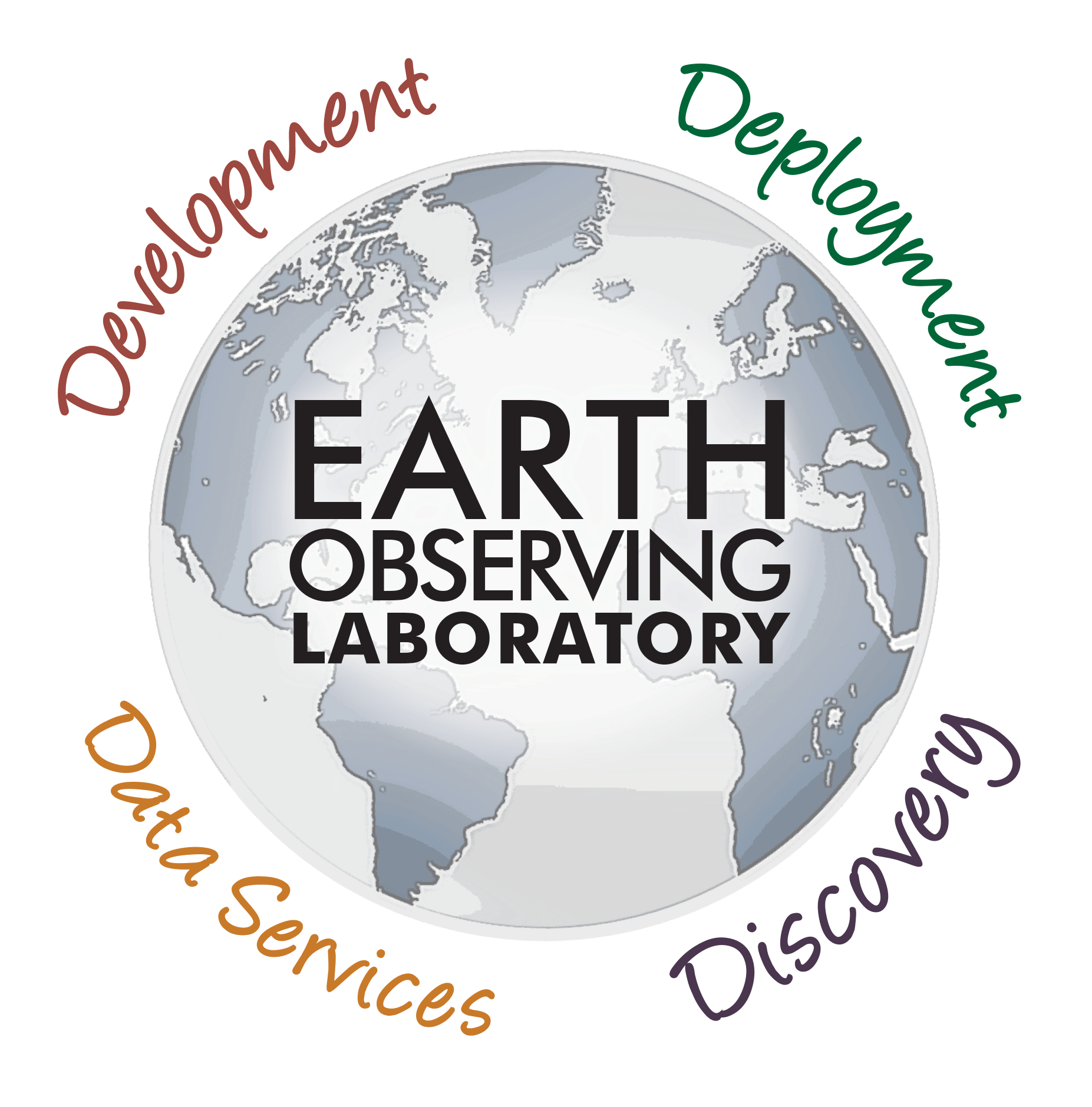 Five different field types: single line, multiple lines, drop box, check box, and date and time. 
The GUI incorporates all five field types and can read them from, or write them to, a YAML file in the format required to be loaded to the metadata database.
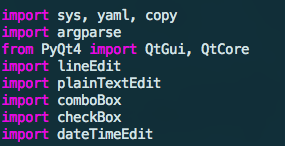 ‹#›
Code Diagram
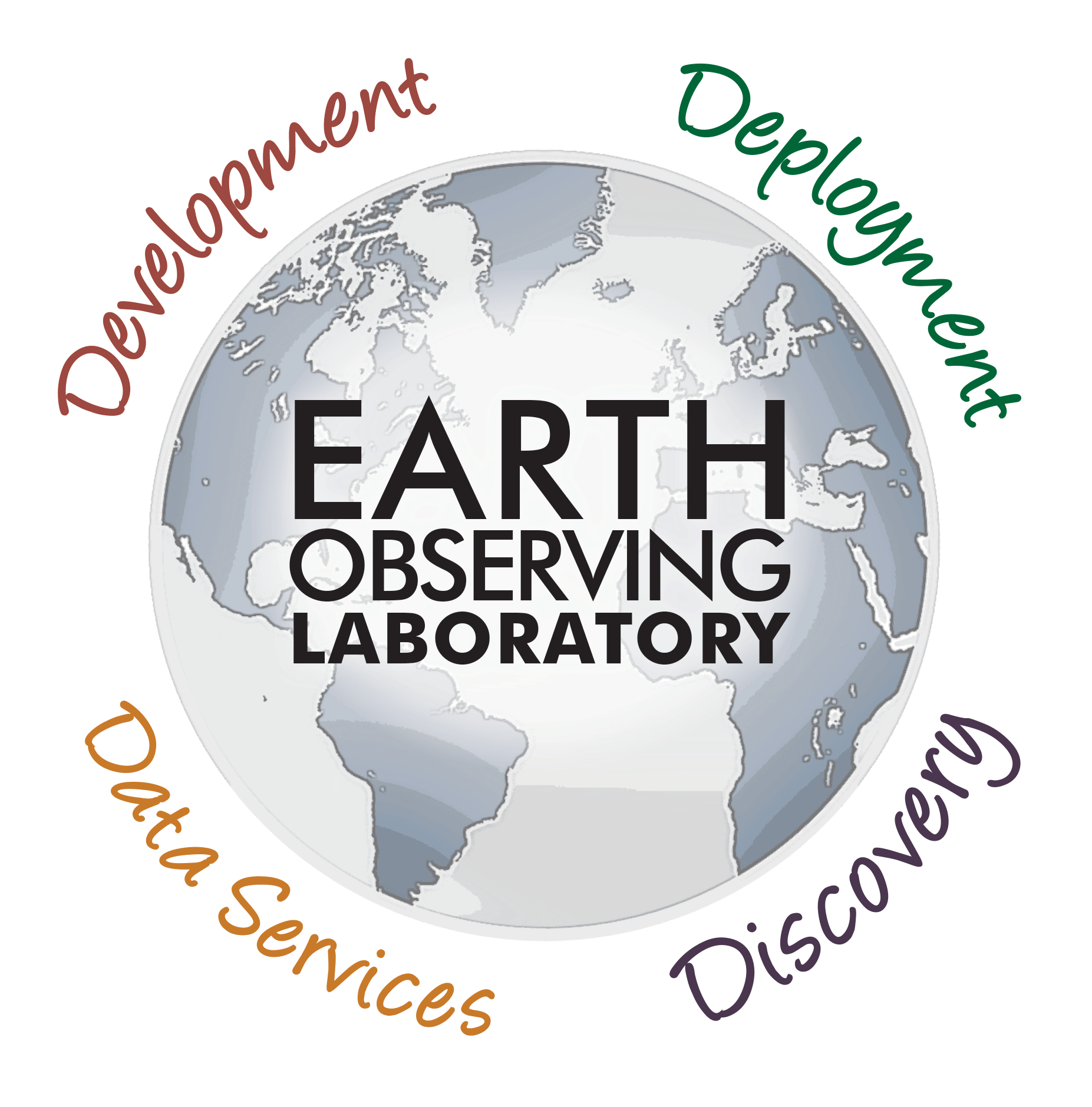 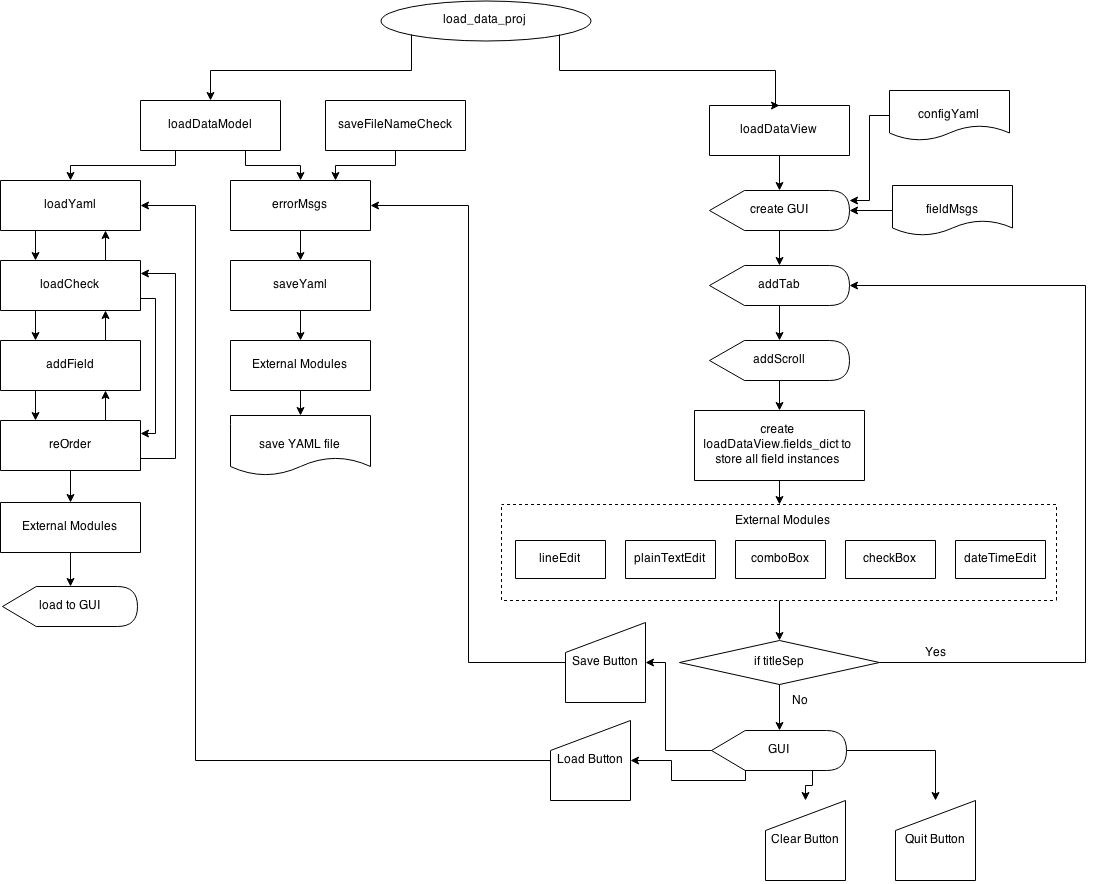 ‹#›
What Worked Well
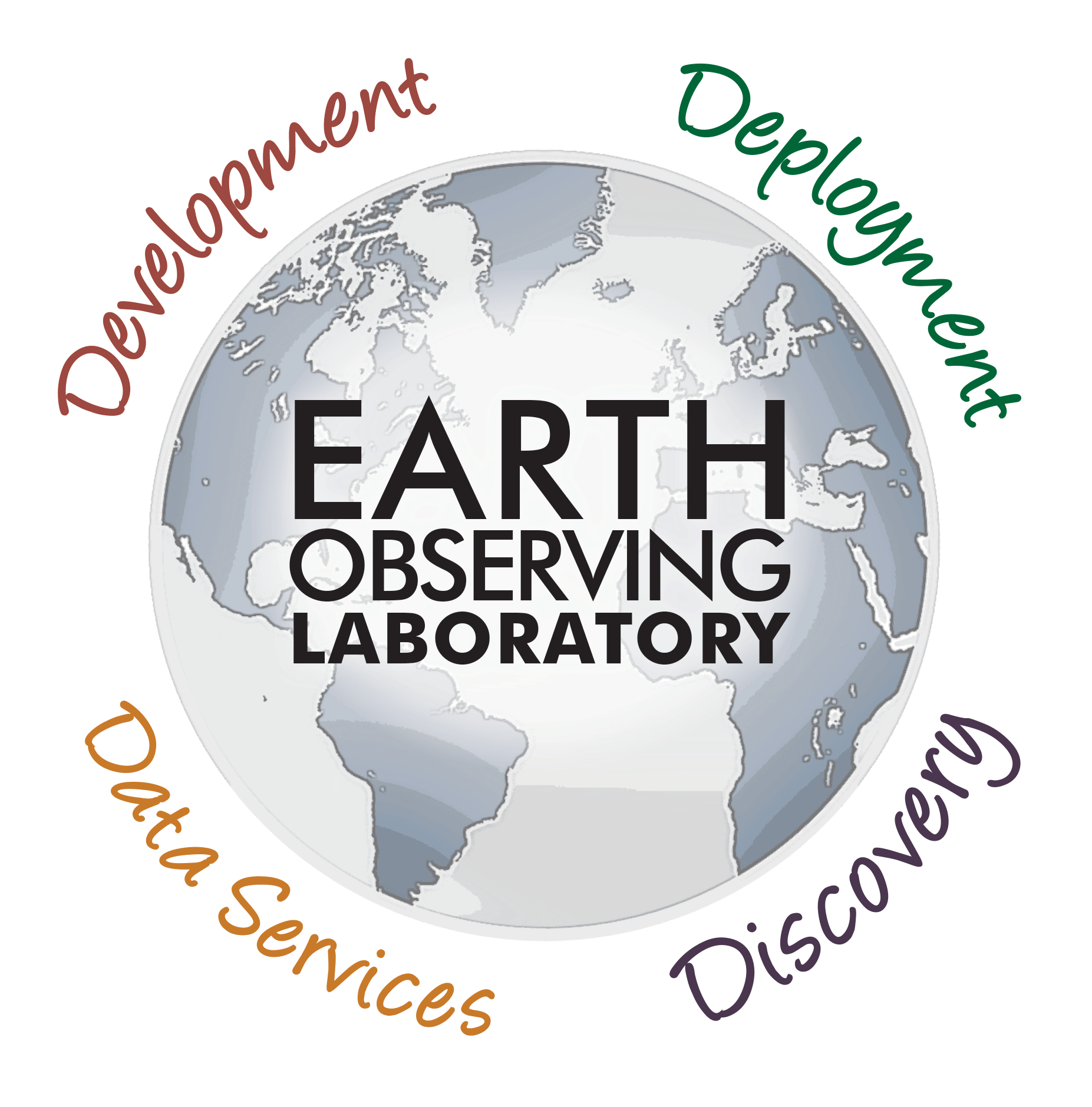 PyYaml, a YAML implementation for Python, is effective and easy to use
YAML files are parsed into Python dictionaries 
Implementing PyQt4(Python bindings for Qt) is straightforward
‹#›
What was hard & what we learned
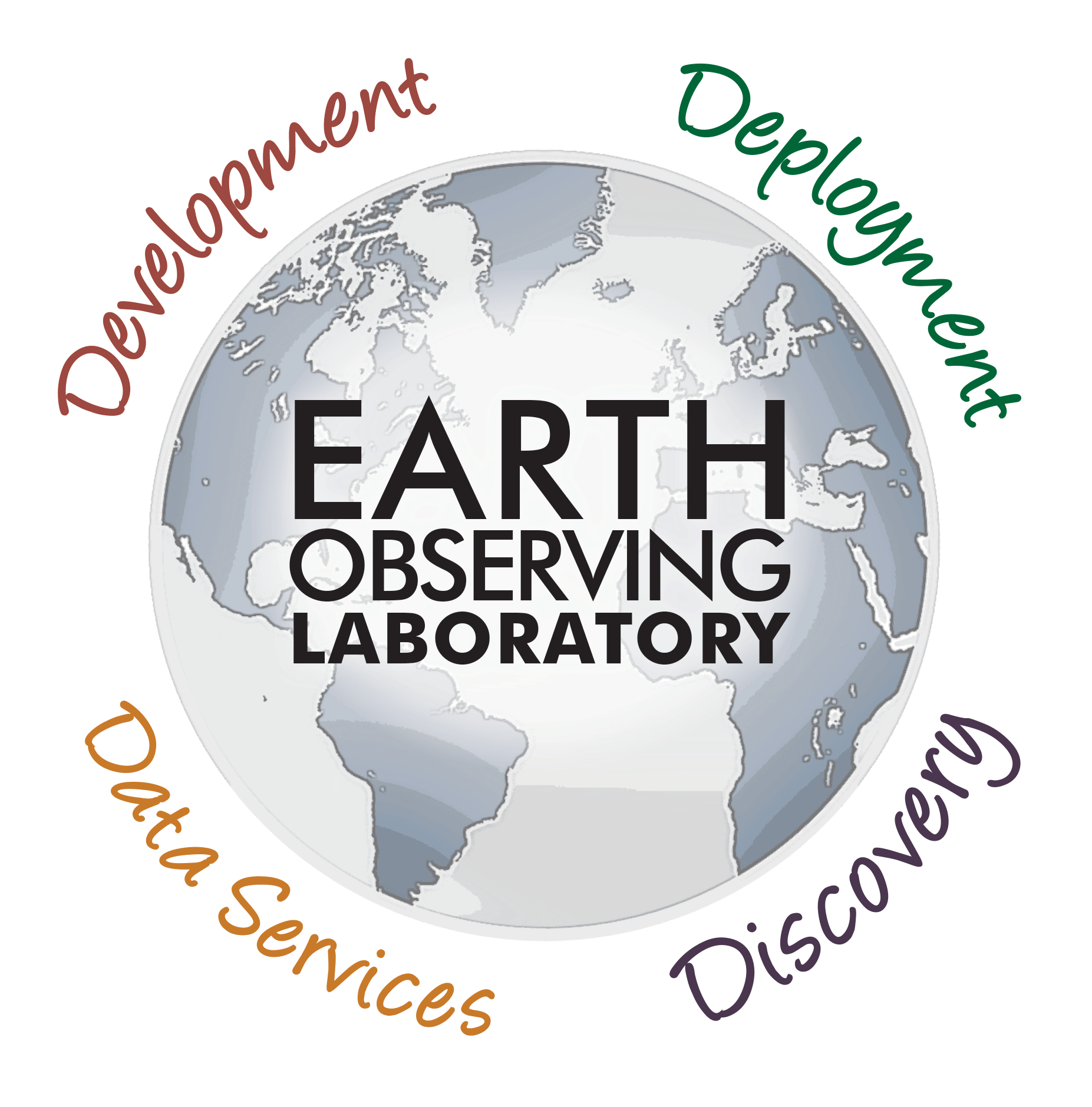 MVC architecture
YAML does not keep data ordered
Making the code user-friendly
‹#›
Demo
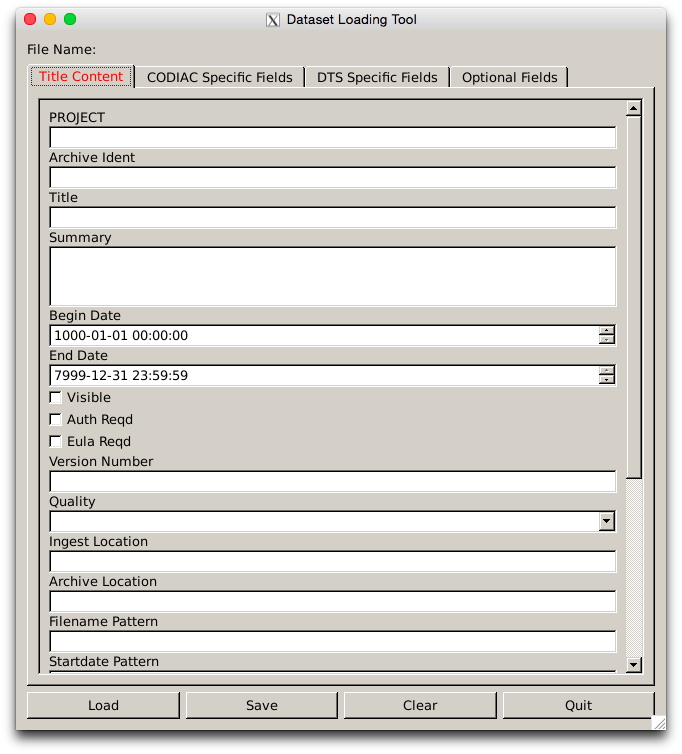 ./load_data_proj
‹#›
Demo
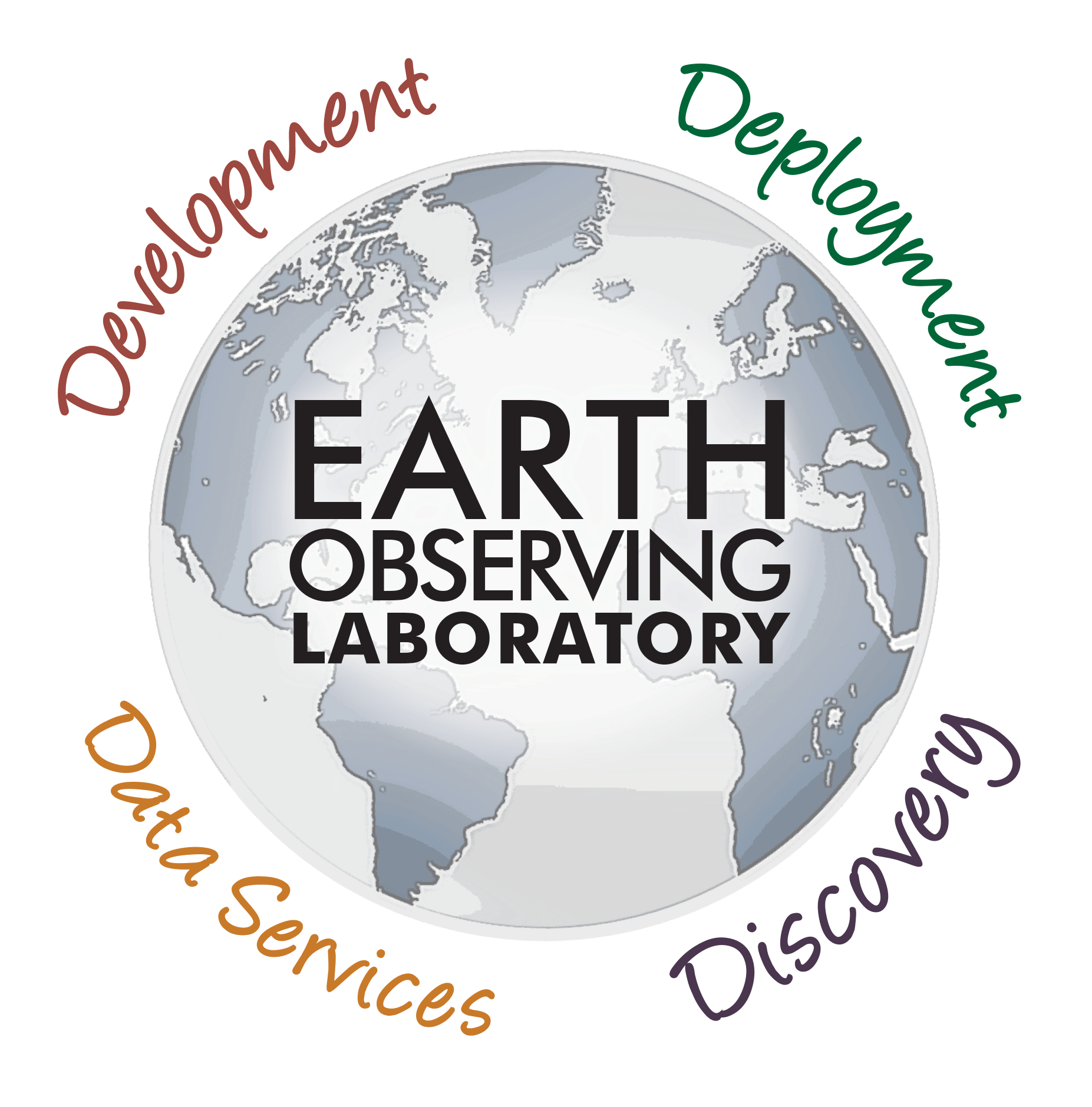 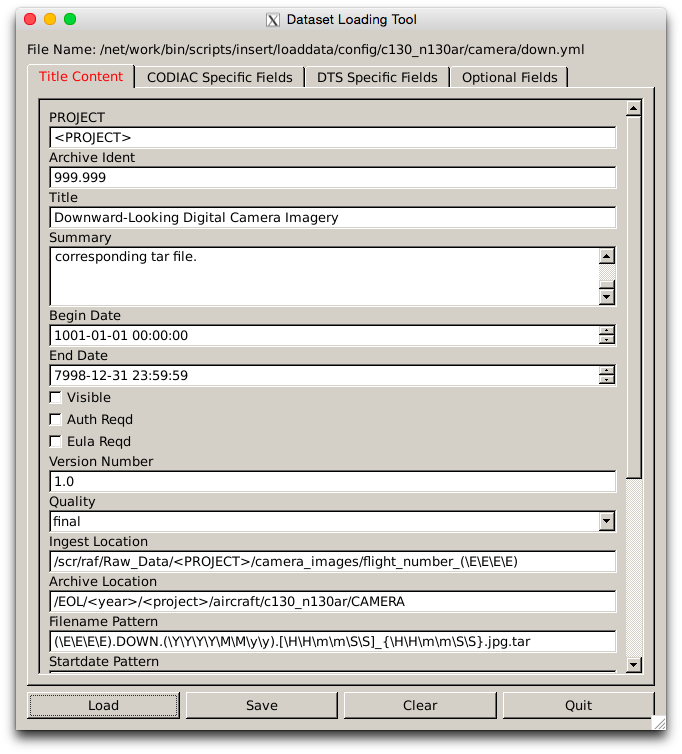 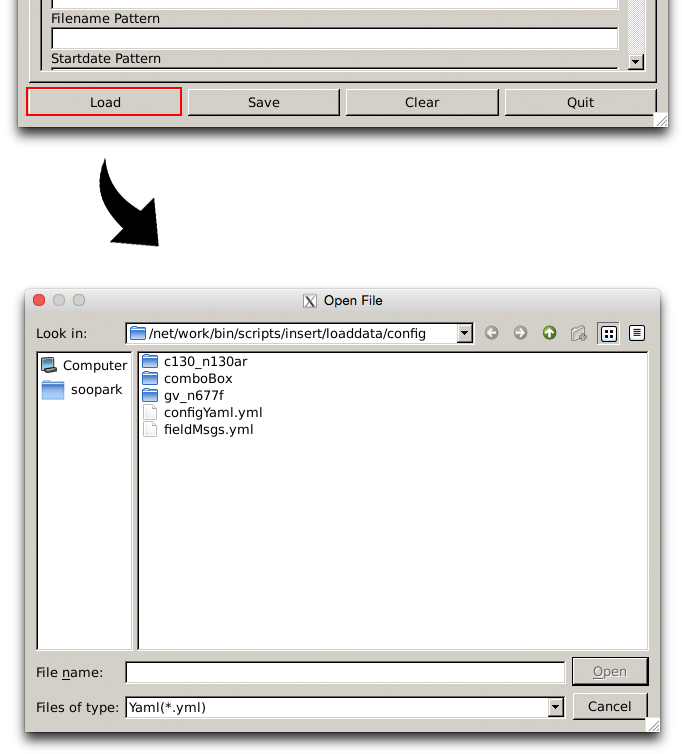 ‹#›
Demo
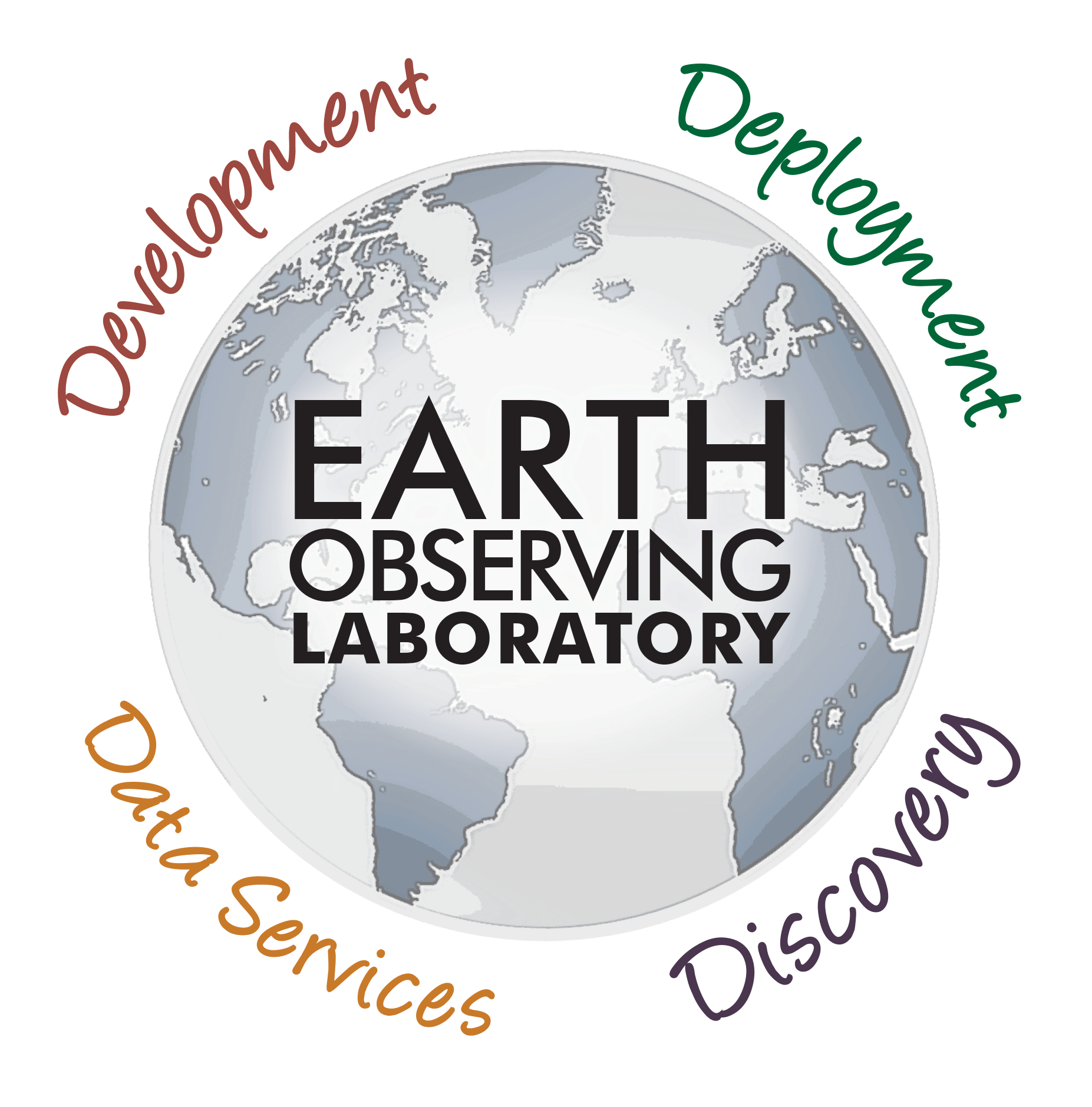 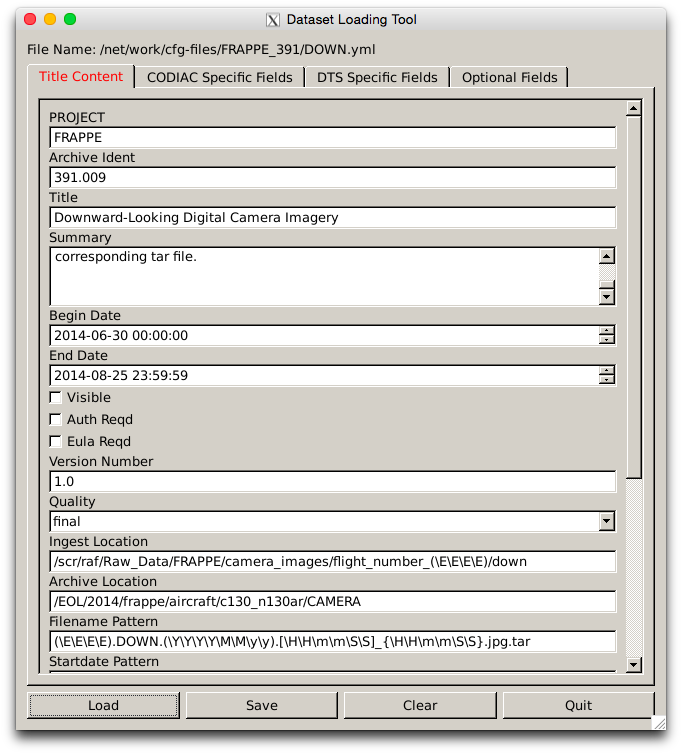 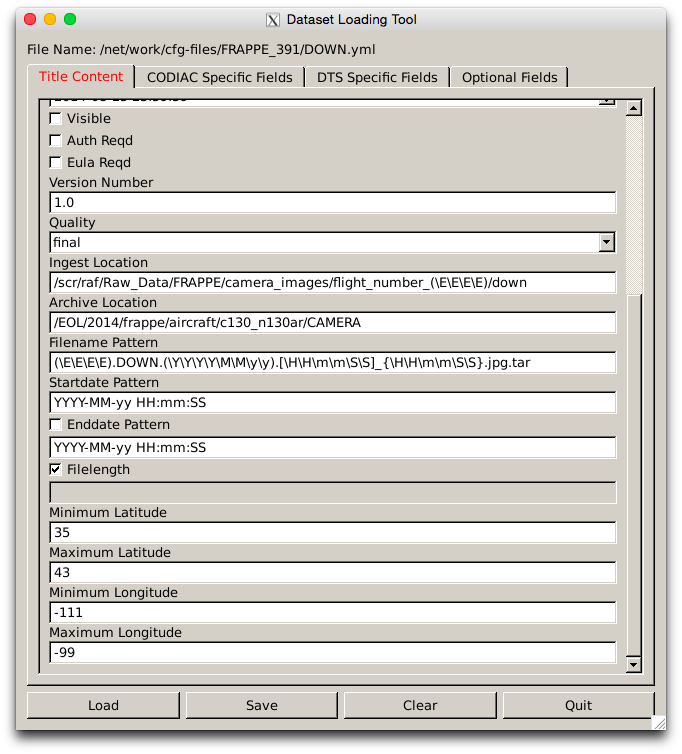 ‹#›
Demo
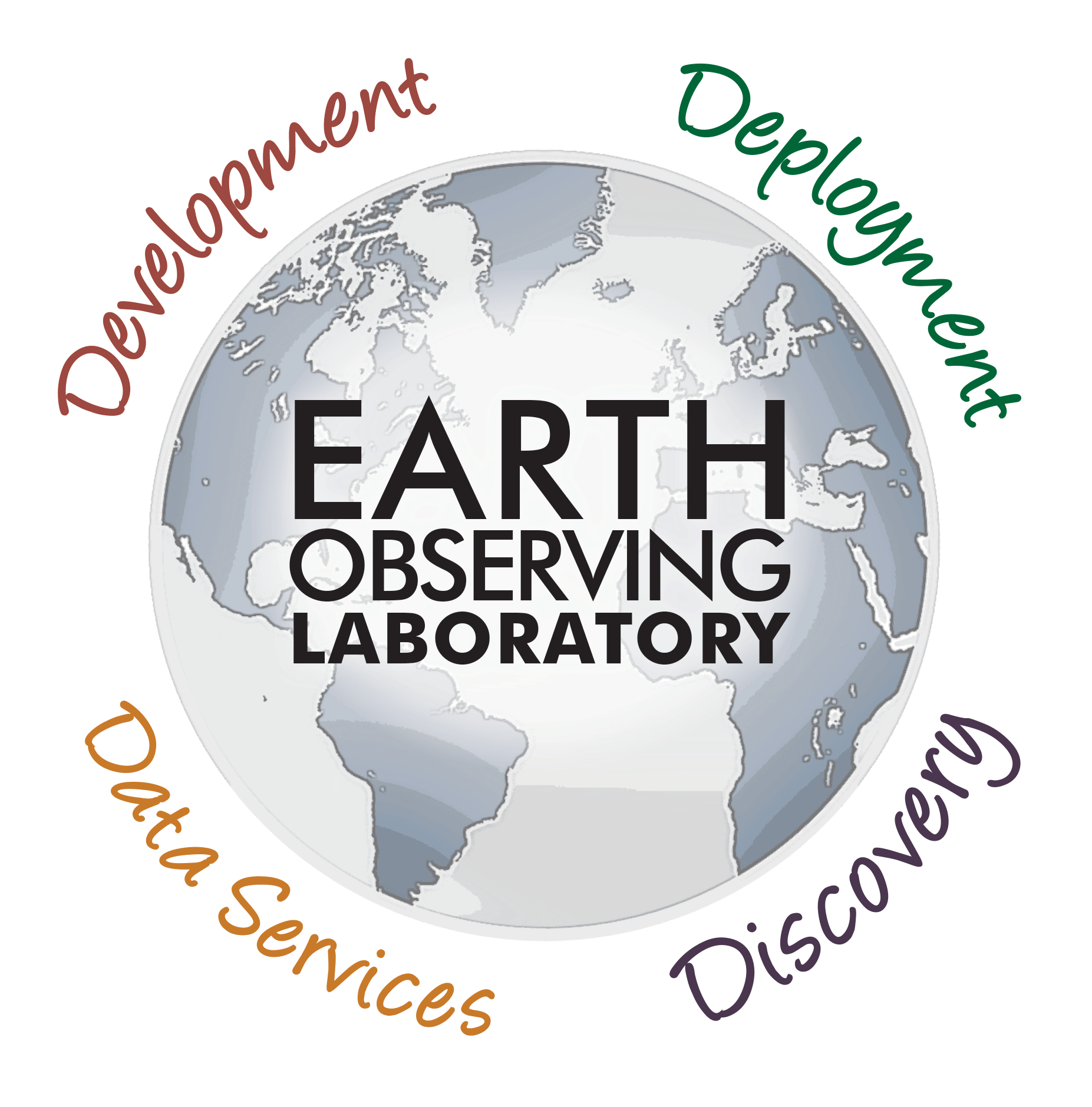 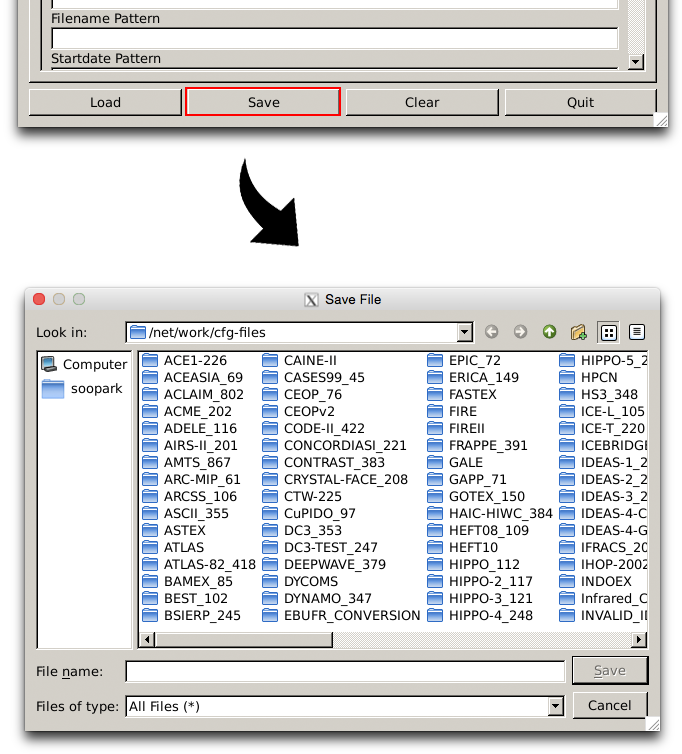 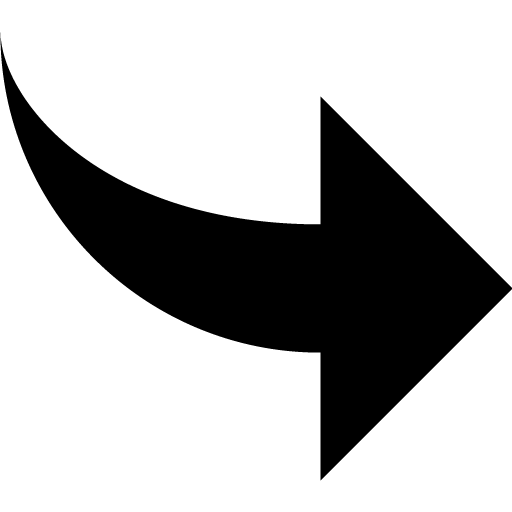 If the dataset does not pass the checks:
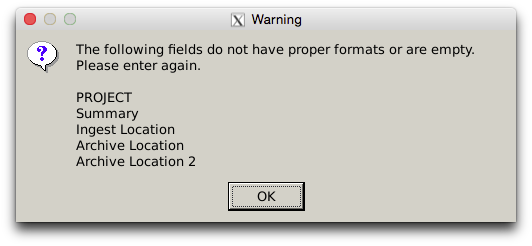 ‹#›
Conclusion
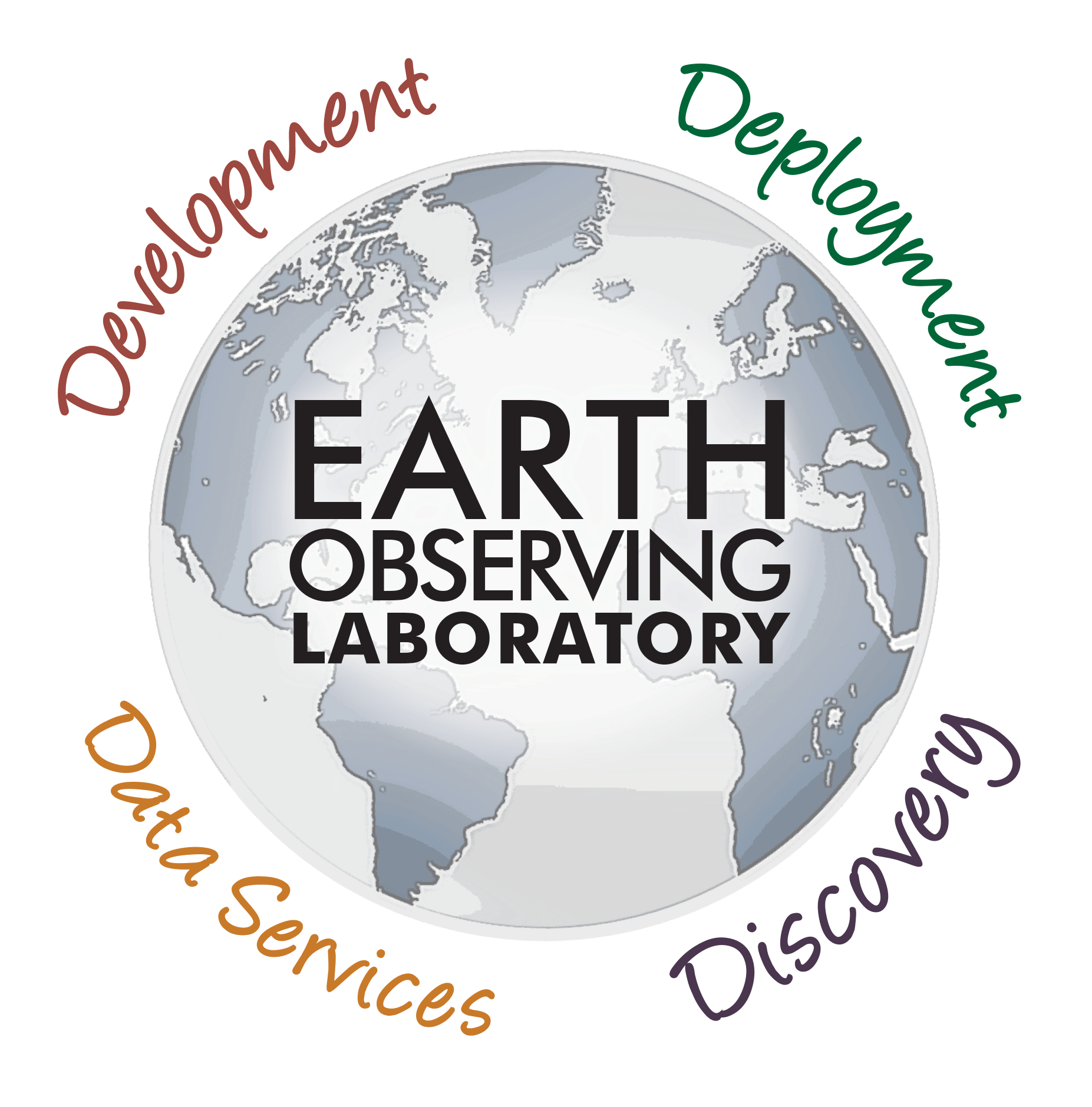 Python is a great object oriented language that effectively implements a GUI.
‹#›
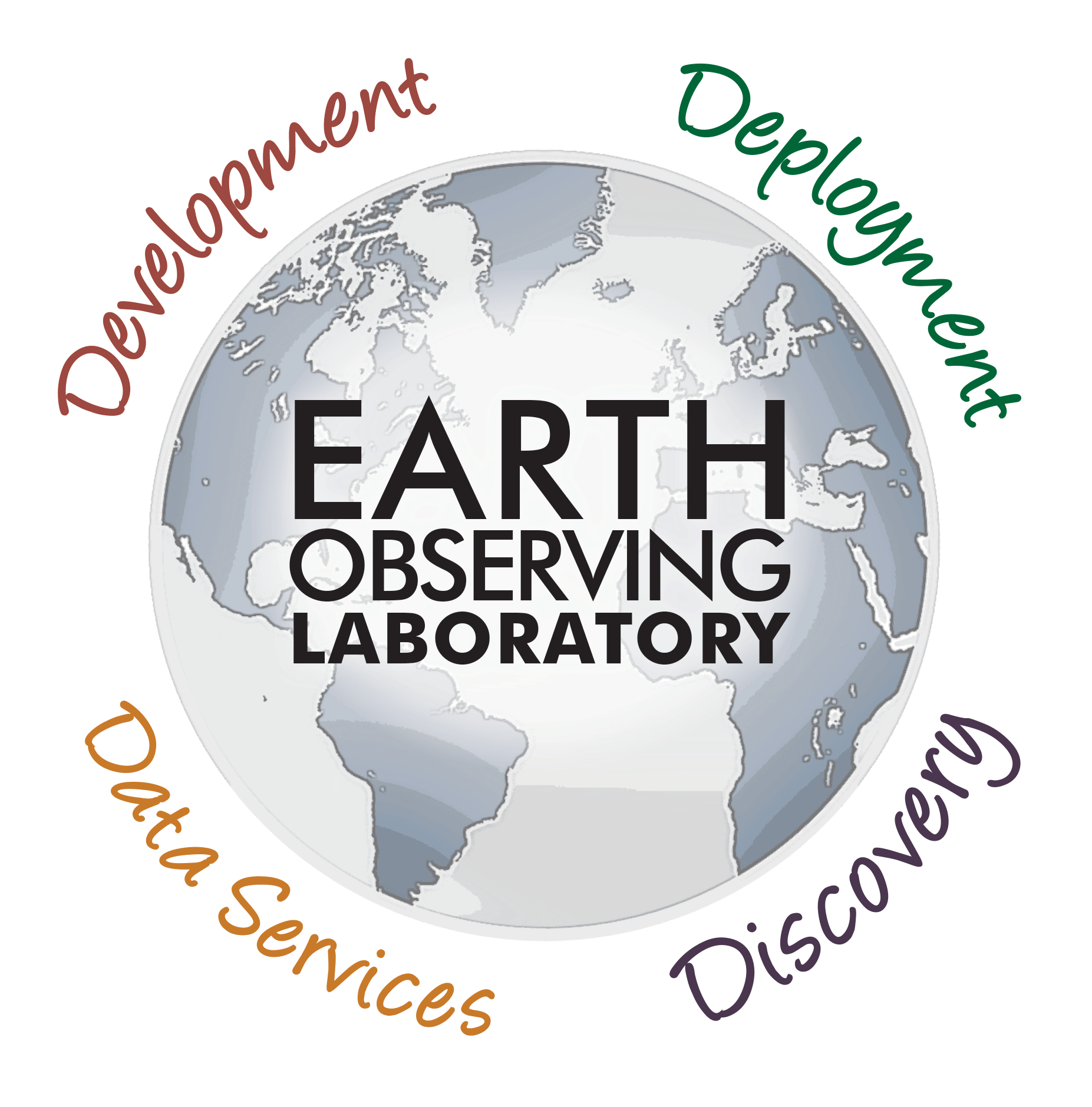 Thank you!

Questions?
‹#›